The Galaxy Quiz
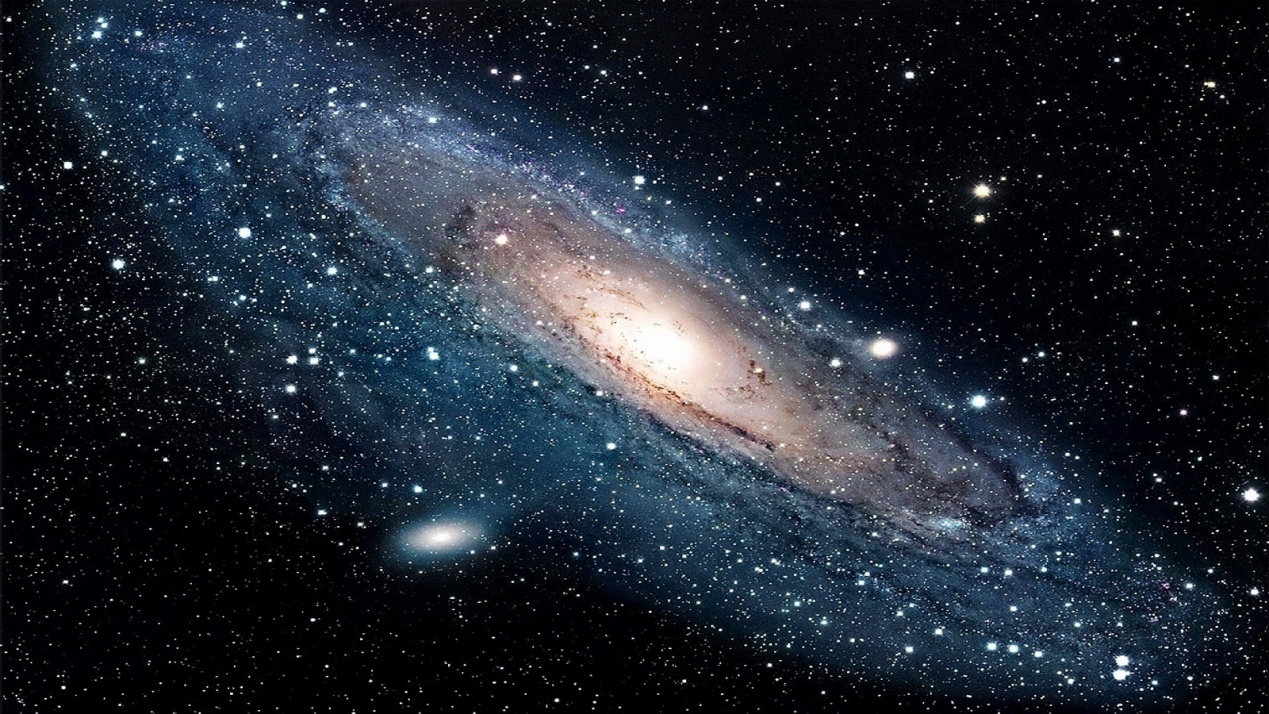 By
Lila
Is a black hole a real hole?
Yes
No
Whoops! Try again.
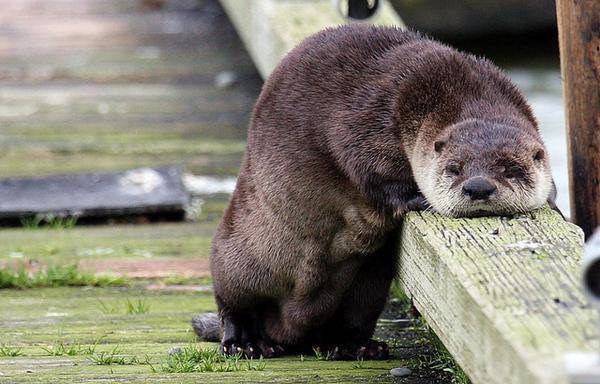 You did it!
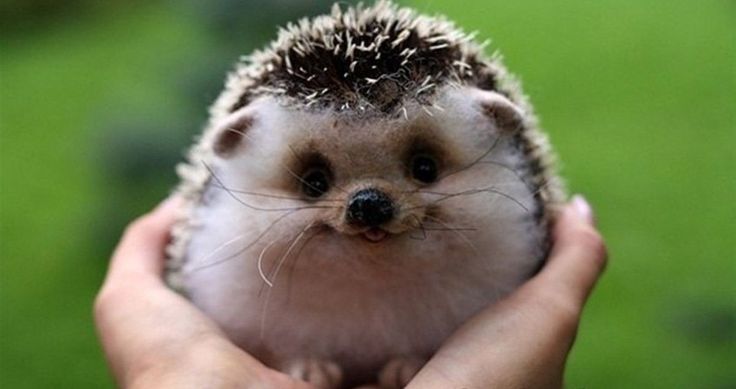 When can you see a galaxy?
Day
Night
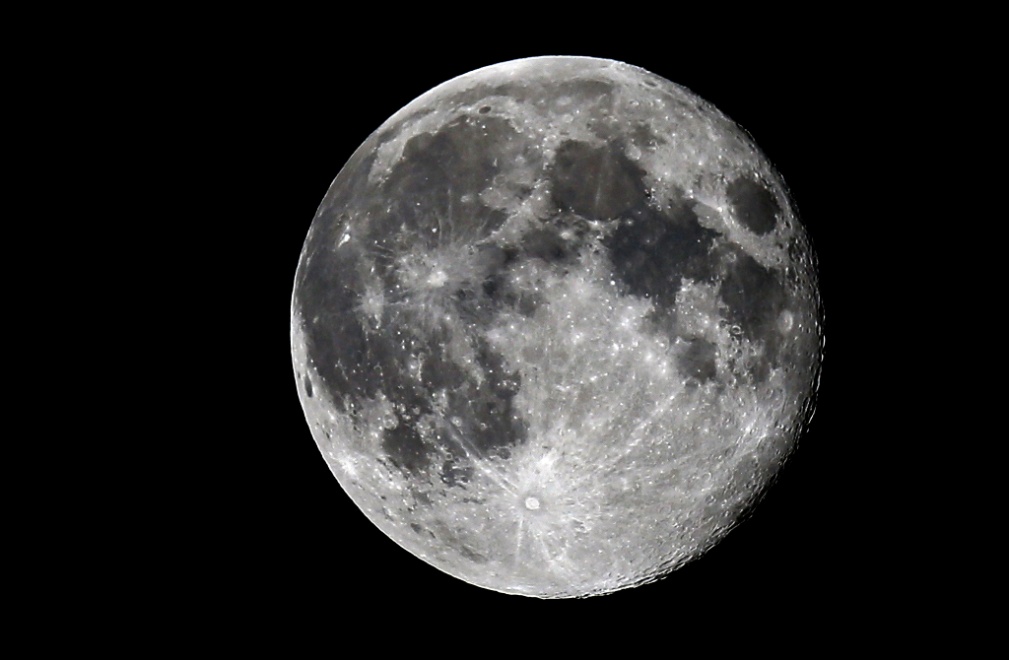 So close! Try again.
Great Work!
Where do you find galaxies?
On earth
In space
No, you were so close!
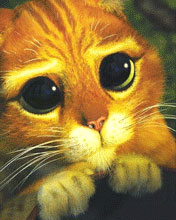 You did it!
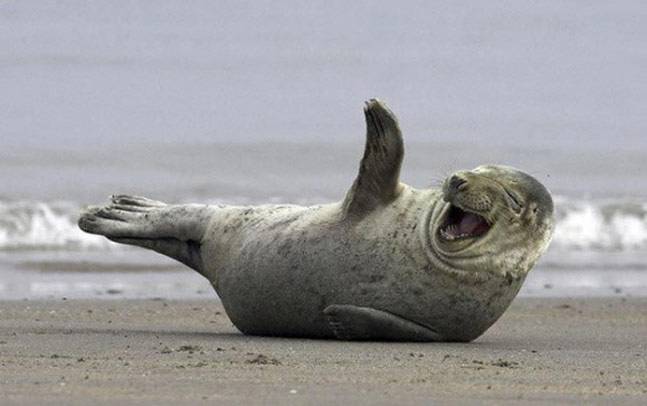 You’re a galaxy expert!